Properties of angles related with parallel lines
1
Angles formed by parallel lines and their transversal
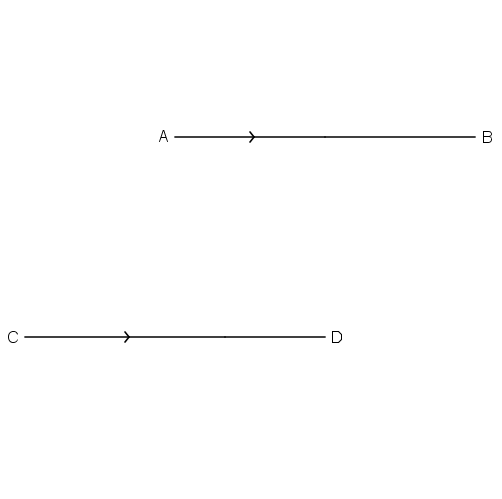 P
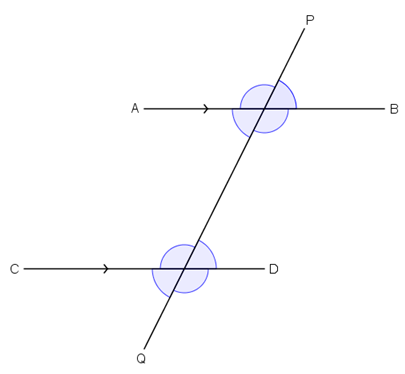 a
b
c
d
h
i
k
j
Q
If AB and CD are a pair of parallel lines and PQ is their transversal,
the angles formed at the intersections will have the following properties.
2
Corresponding angles
The angles a and h are a pair of corresponding angles.
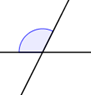 Move a to the position of h.
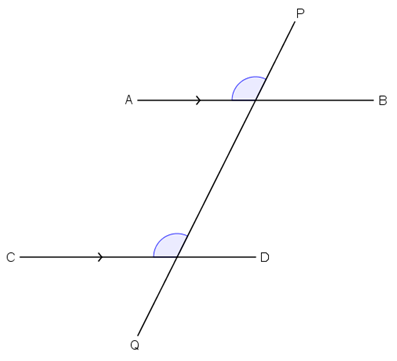 a
We see that a = h.
h
3
Corresponding angles
Conclusion:
1. The corresponding angles are equal,
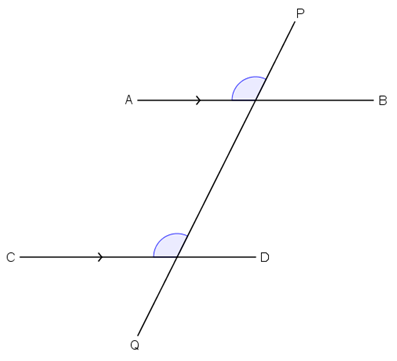 i.e.    if  AB//CD,         then a = h.
a
h
4
Corresponding angles
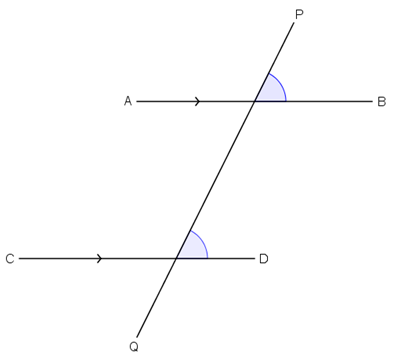 b
Similarly,
if  AB//CD,         then b = i.
i
5
Corresponding angles
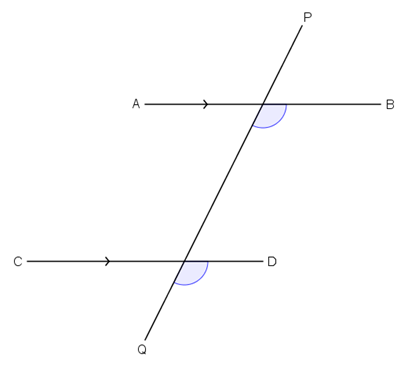 Similarly,
c
if  AB//CD,         then c = j.
j
6
Corresponding angles
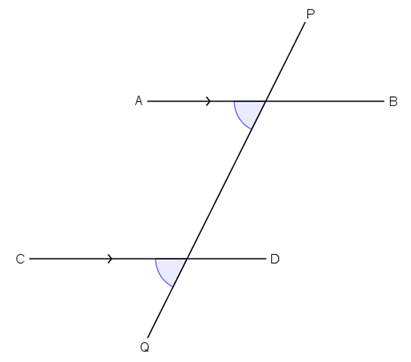 Similarly,
d
if  AB//CD,         then d = k.
k
7
Corresponding angles
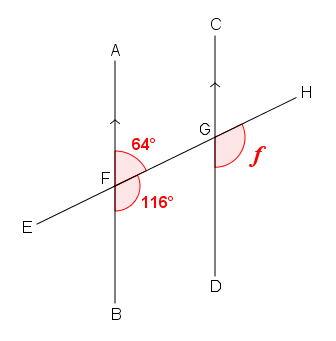 Example:
In the figure, AB//CD. The straight line EH  intersects AB and CD at F and G respectively. Find f.
8
Alternate angles
The angles c and h are a pair of alternate angles.
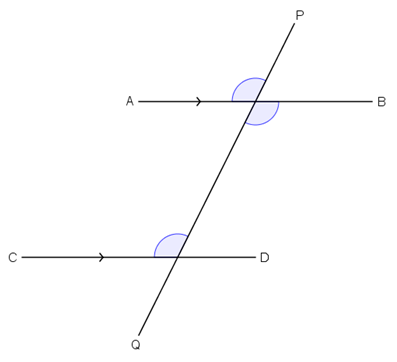 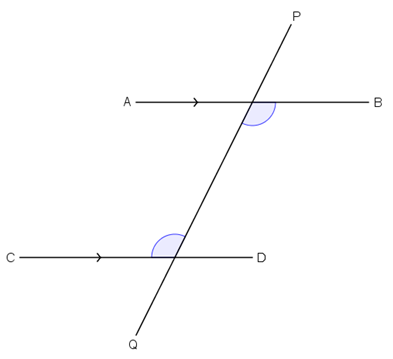 a
c
h
9
Alternate angles
Conclusion：
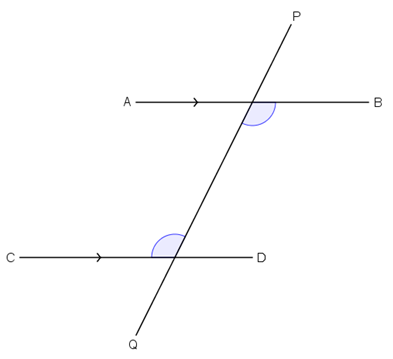 2. The alternate angles are equal,
i.e.    if  AB//CD,         then c = h.
c
h
10
Alternate angles
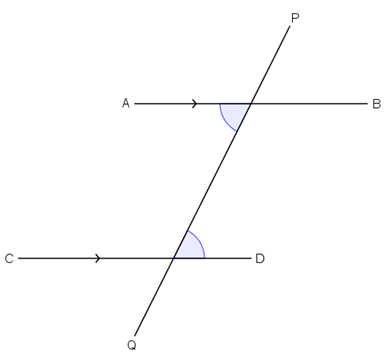 Similarly,
d
if  AB//CD,         then d = i.
i
11
Alternate angles
Example:
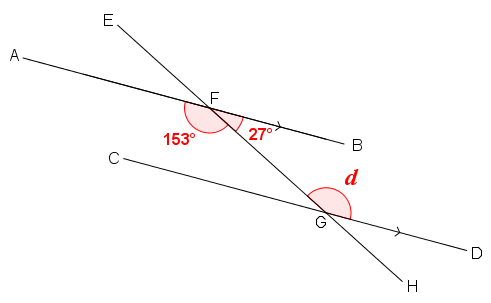 In the figure, AB//CD. The straight line EH  intersects AB and CD at F and G respectively. Find d.
12
Interior angles on the same side of the transversal
The angles c and i are a pair of interior angles on the same side of the transversal.
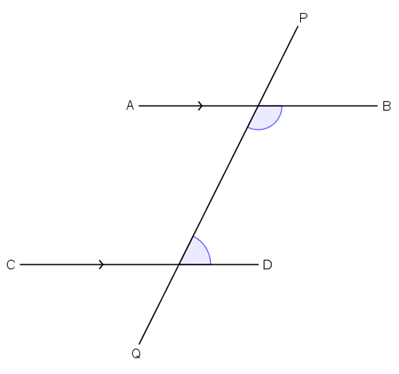 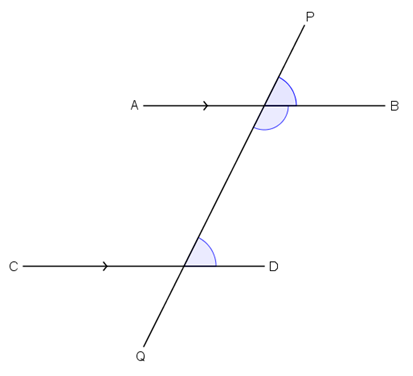 c
b
i
13
Interior angles on the same side of the transversal
Conclusion:
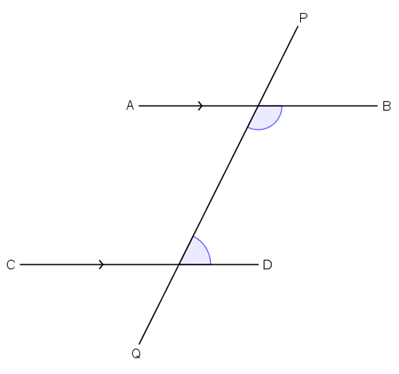 3. The interior angles on the same side of the transversal are supplementary,
c
i
14
Interior angles on the same side of the transversal
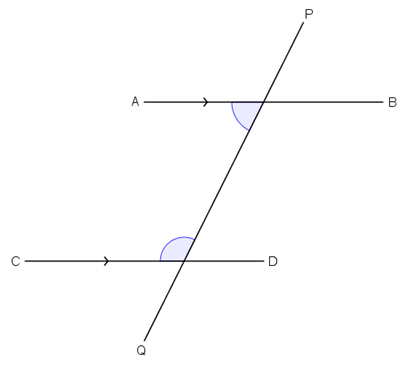 Similarly,
d
h
15
Interior angles on the same side of the transversal
Example:
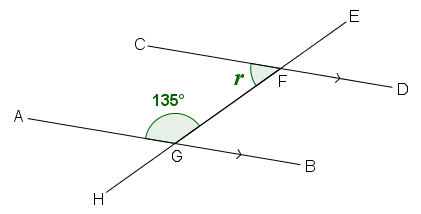 In the figure, AB//CD. 
The straight line EH  intersects AB and CD at G and F respectively. Find r.
16
Exercise
17
Exercise
Any other method?
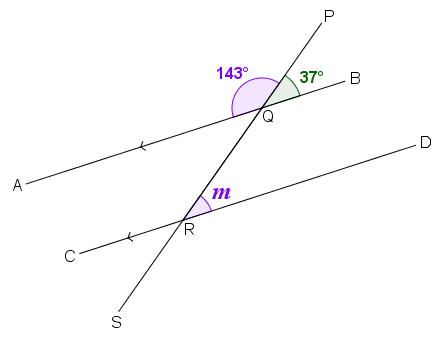 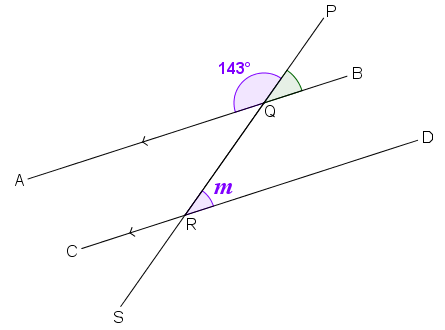 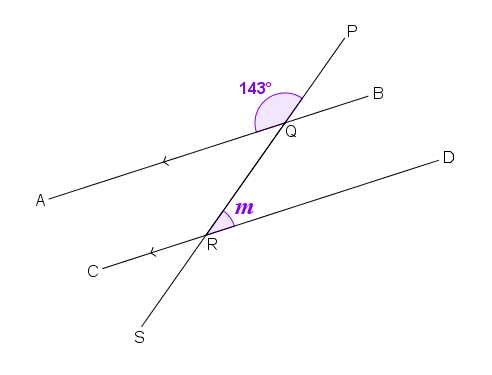 1. In the figure, AB//CD. The straight line PS intersects AB and CD at Q and R respectively. Find m.
Method(3)
Method(2)
Next Question
18
Exercise
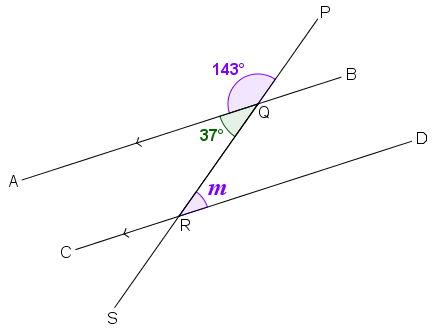 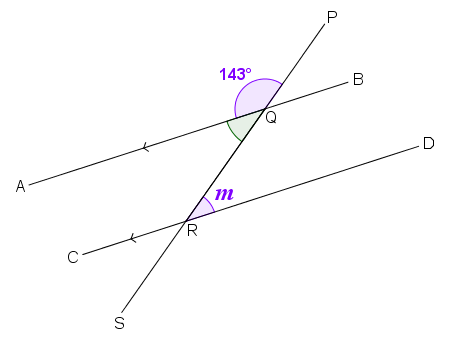 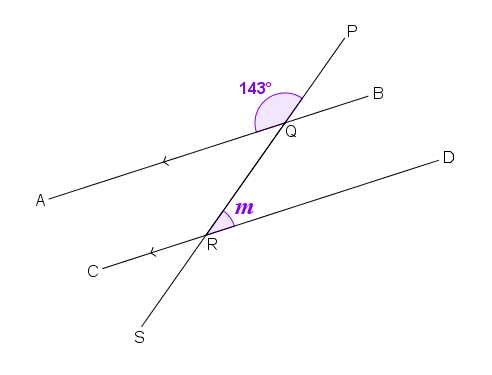 1. In the figure, AB//CD. The straight line PS intersects AB and CD at Q and R respectively. Find m.
Method(3)
Method(1)
Next Question
19
Exercise
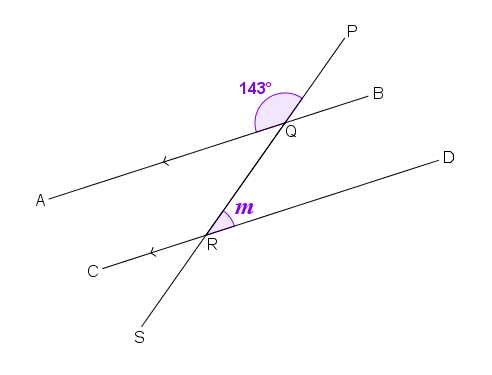 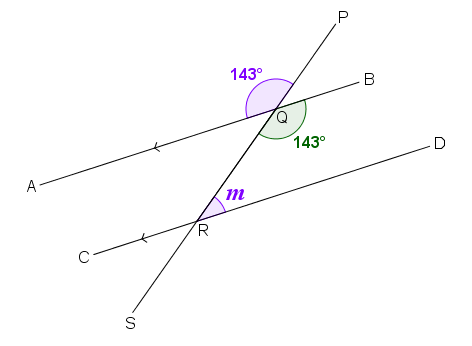 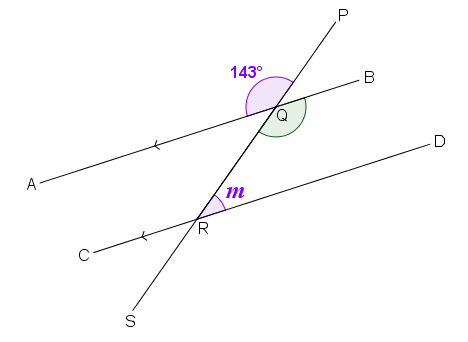 1. In the figure, AB//CD. The straight line PS intersects AB and CD at Q and R respectively. Find m.
Method(2)
Method(1)
Next Question
20
Exercise
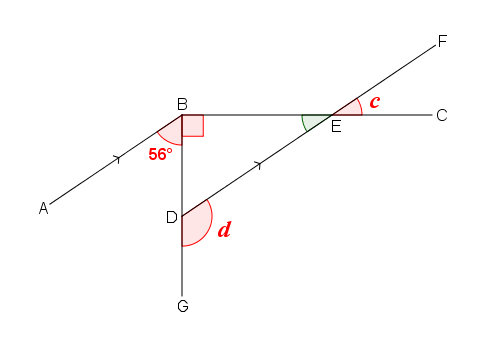 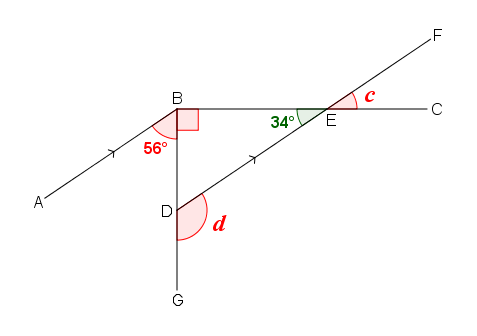 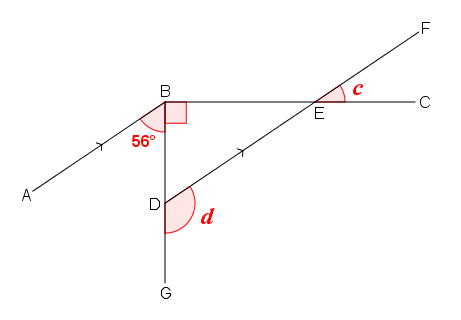 2. In the figure, BDG, BEC, DEF are straight lines and AB//DF. Find c and d.
21
Exercise
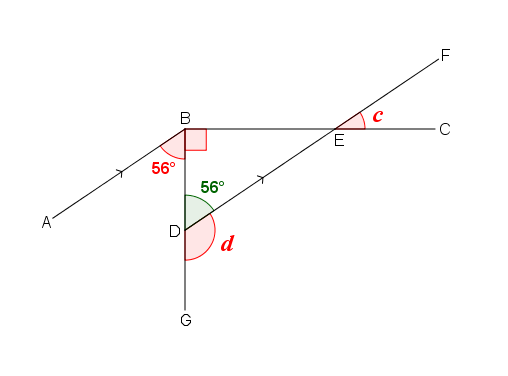 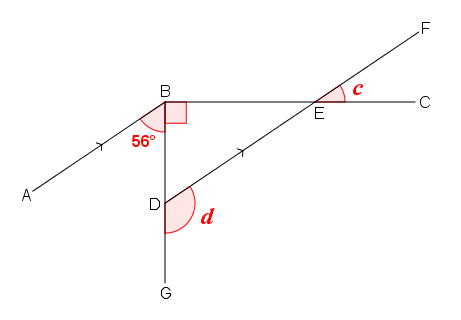 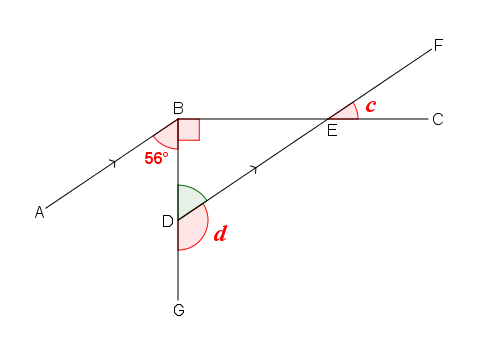 2. In the figure, BDG, BEC, DEF are straight lines and AB//DF. Find c and d.
22
~The End~
23